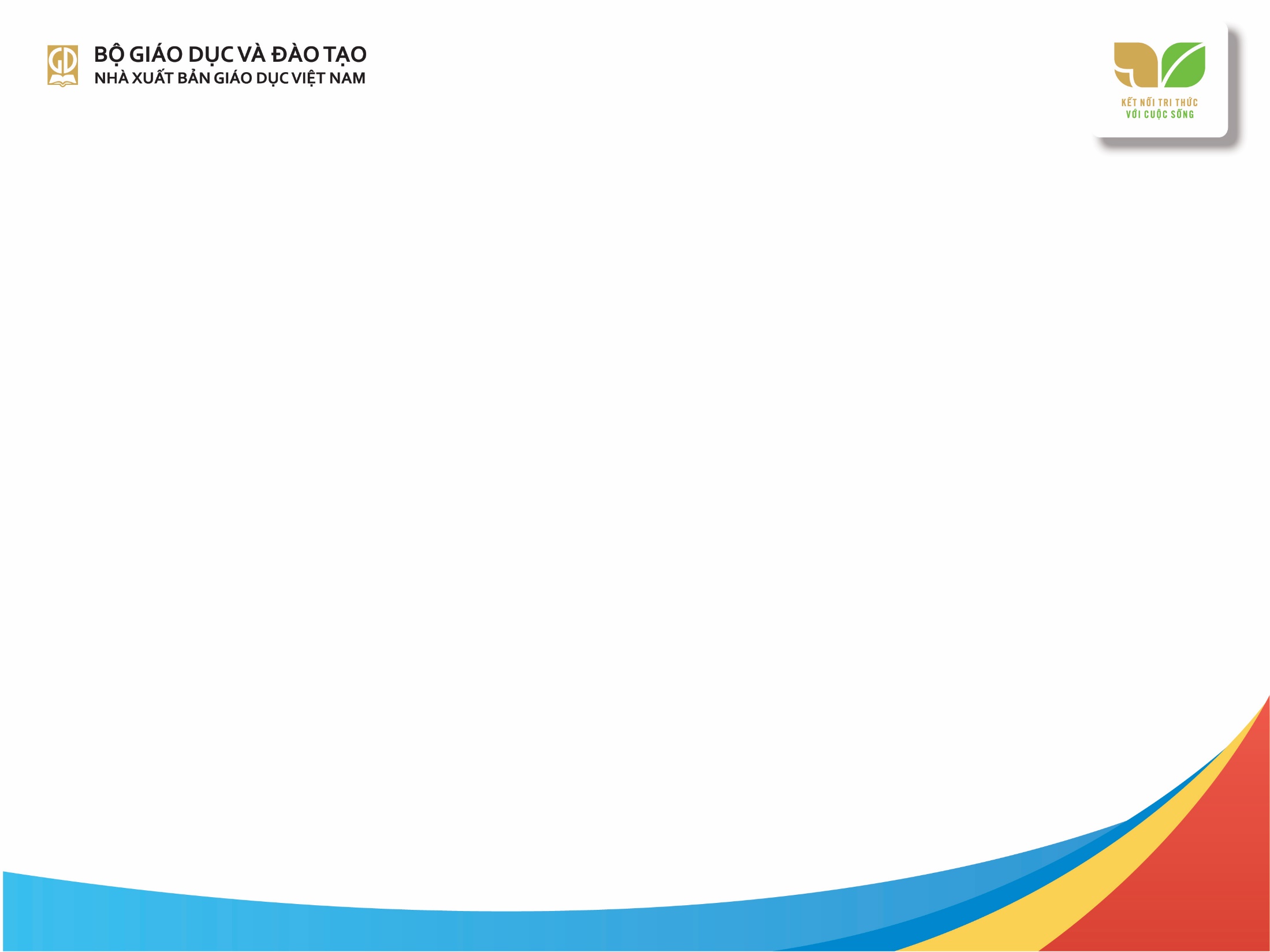 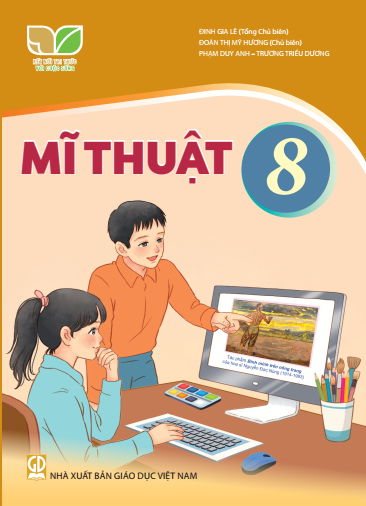 KẾ HOẠCH BÀI DẠY 
MÔN: MĨ THUẬT 
LỚP: 8

Trường: THCS Nguyễn Thế Bảo
Tổ:
Họ và tên giáo viên: Trần Thị Ngọc Anh
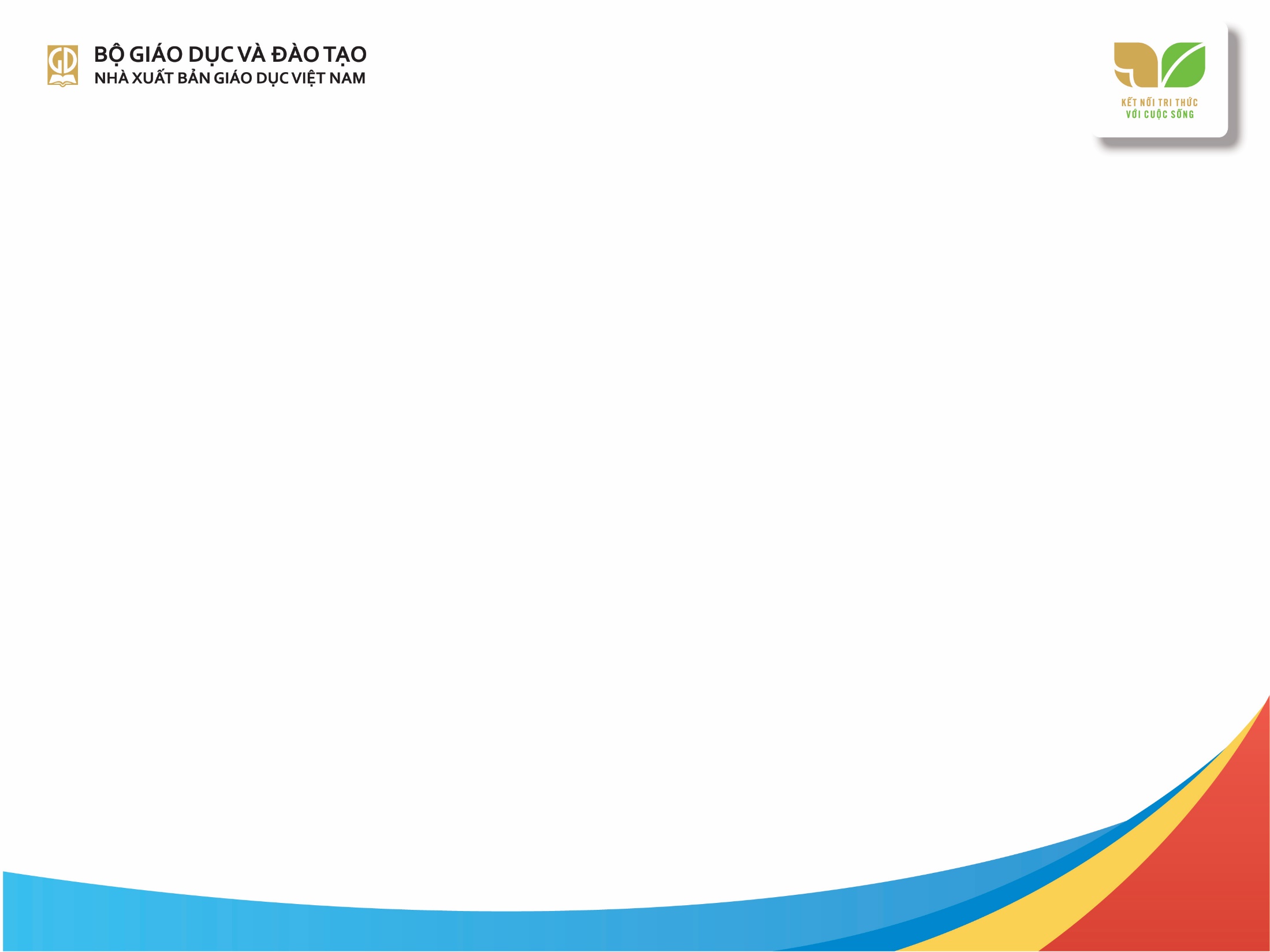 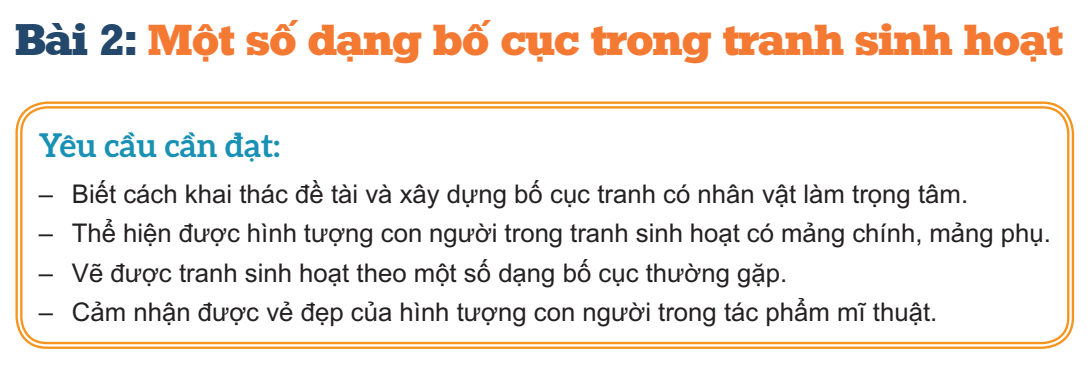 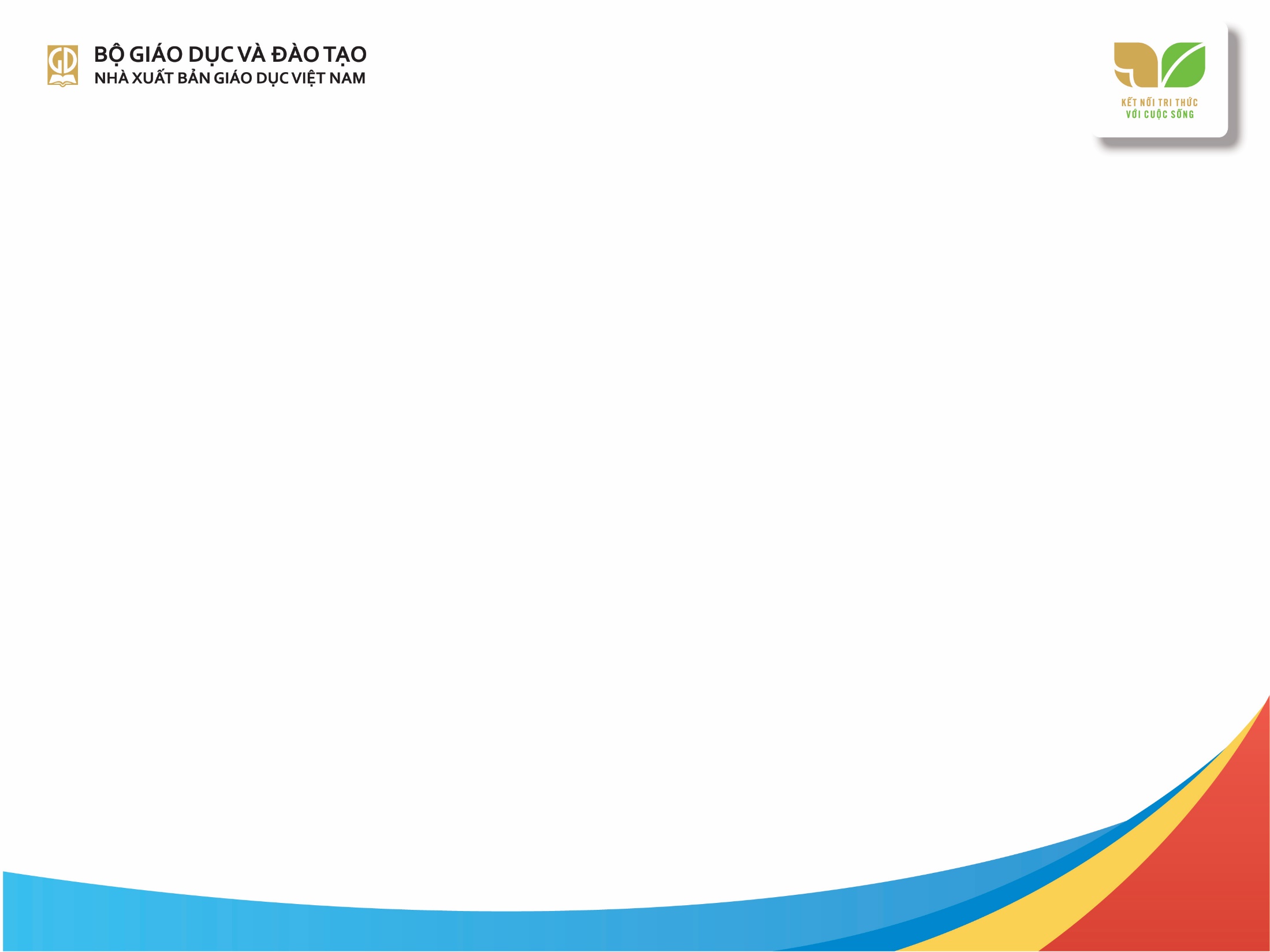 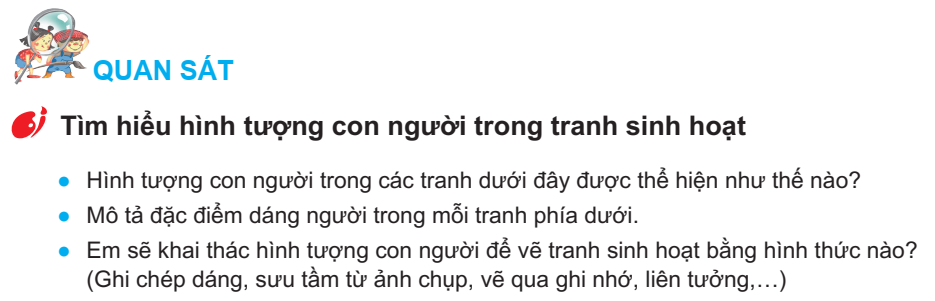 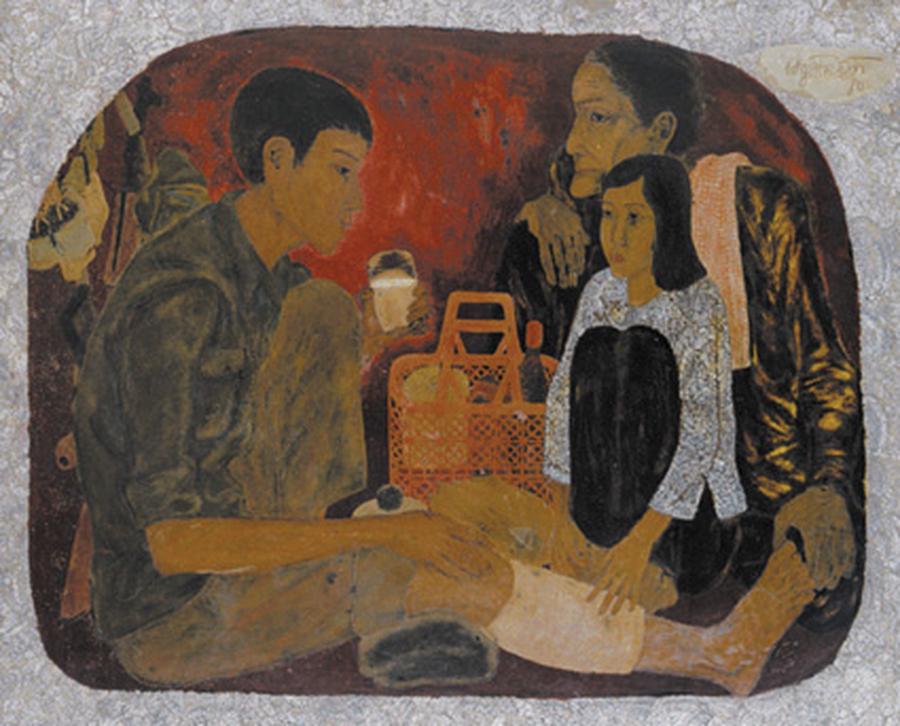 Hoàng Trầm, Mẹ kháng chiến, 1980, tranh sơn mài
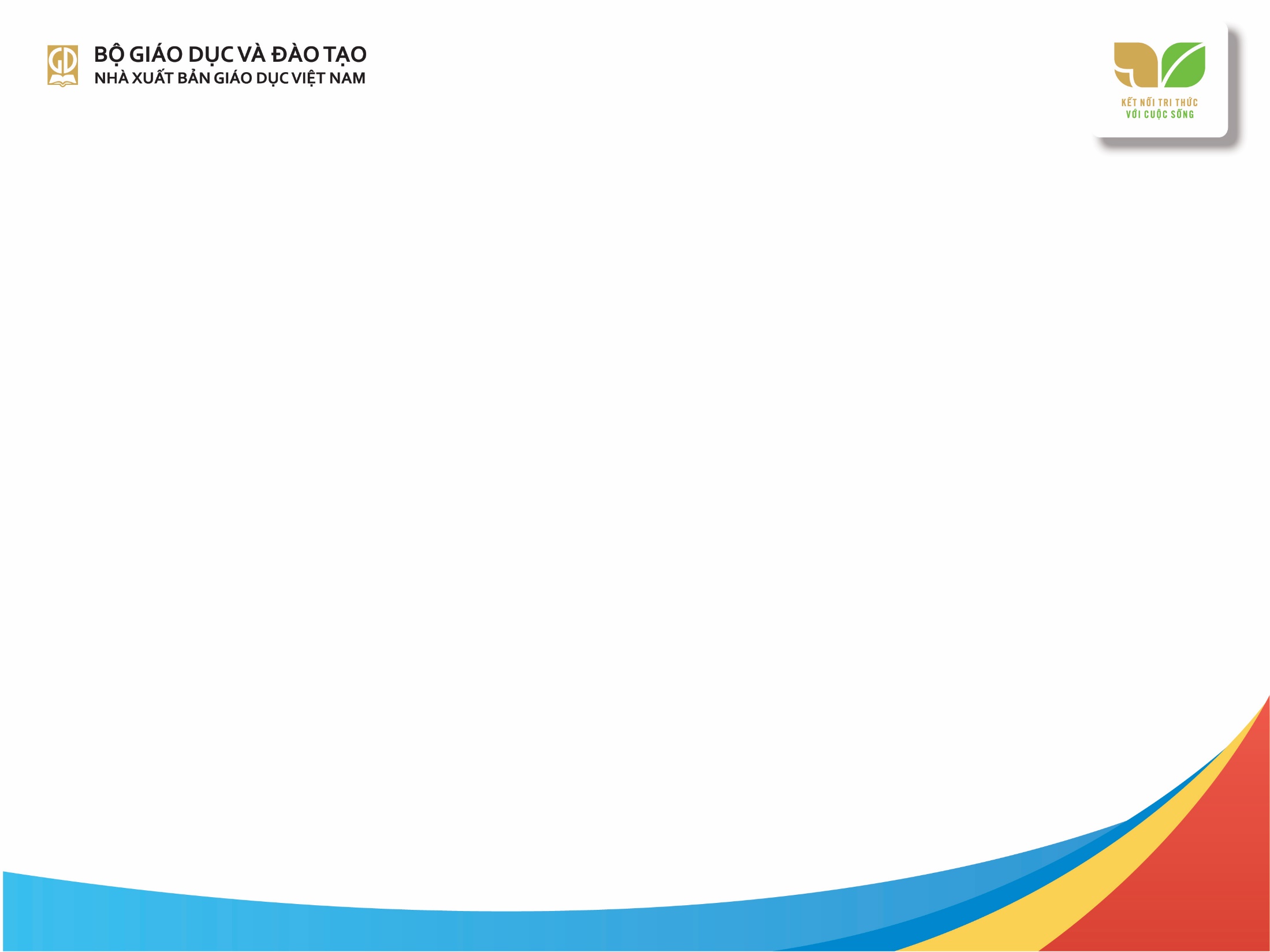 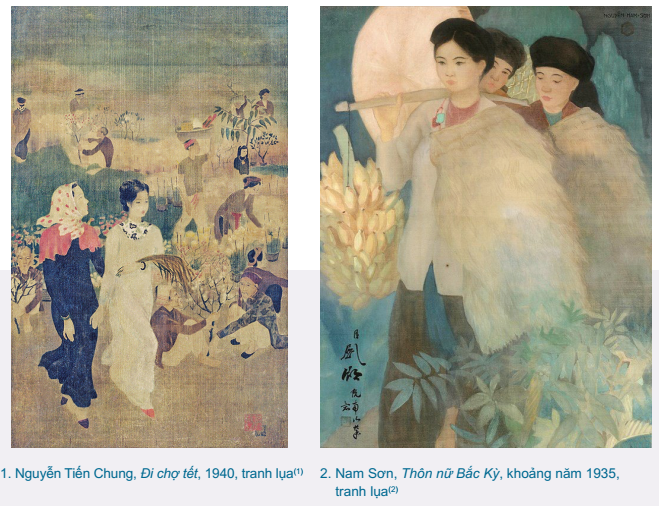 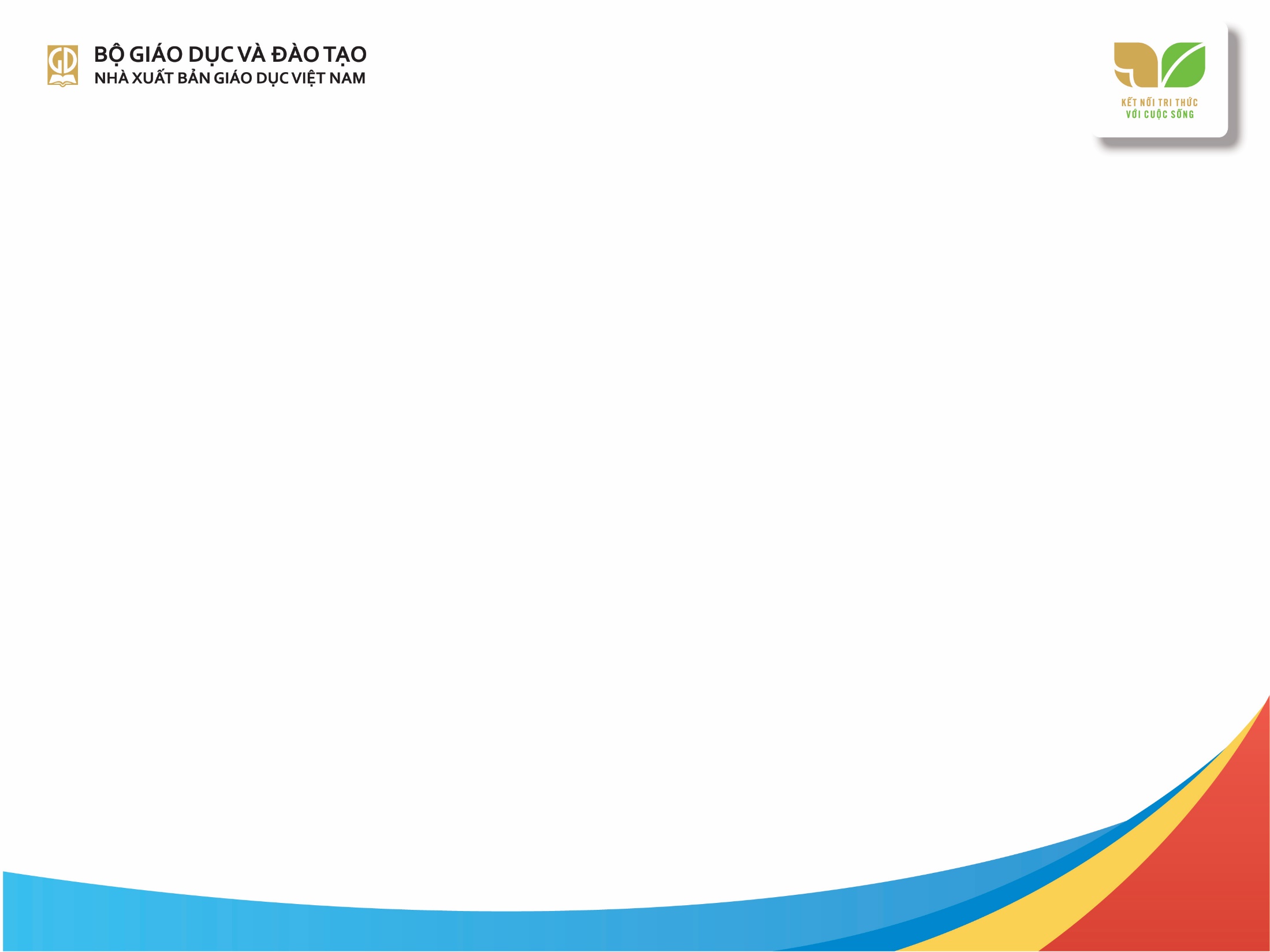 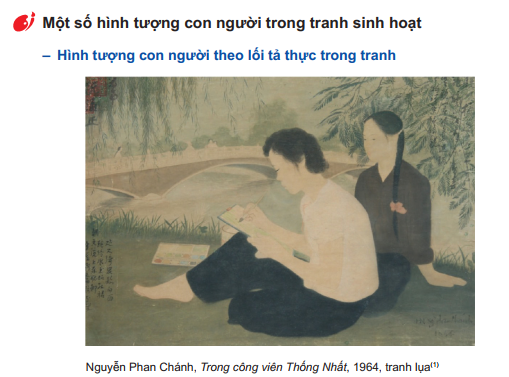 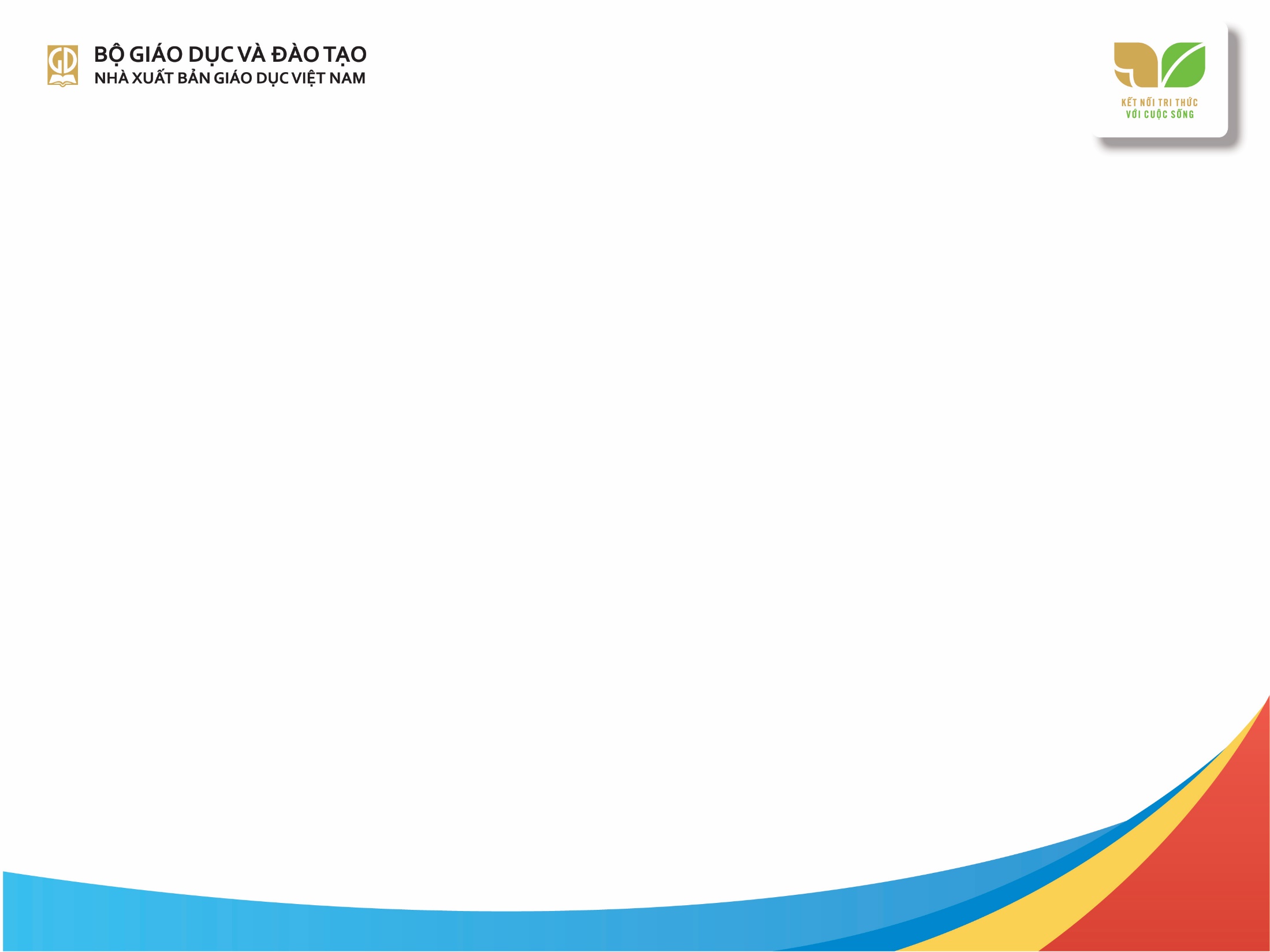 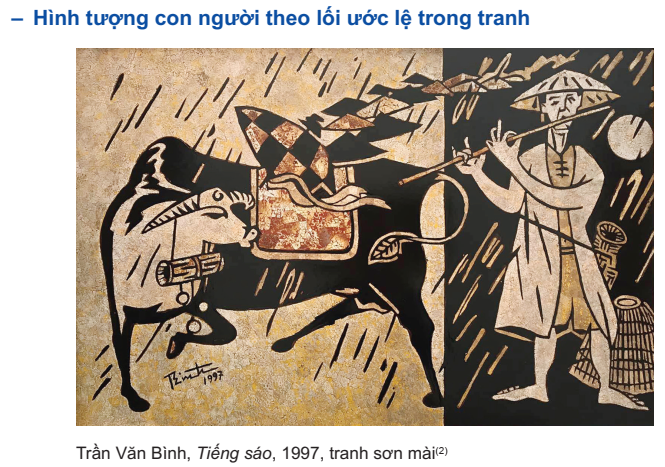 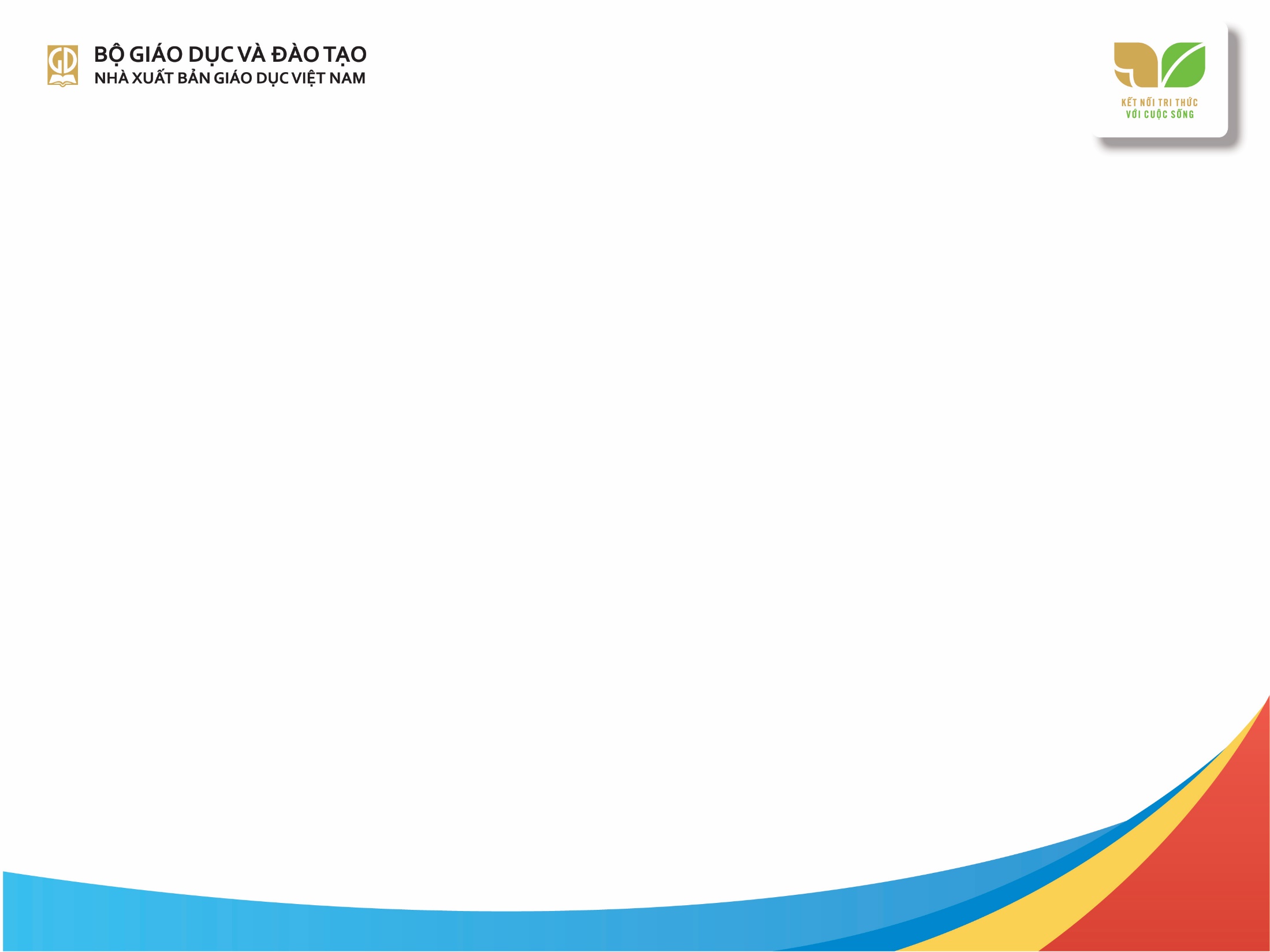 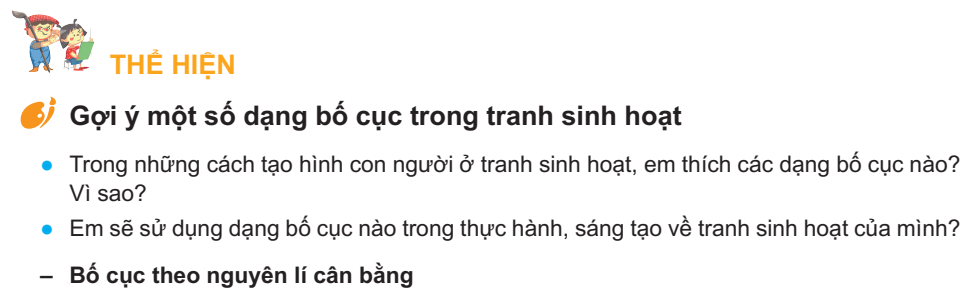 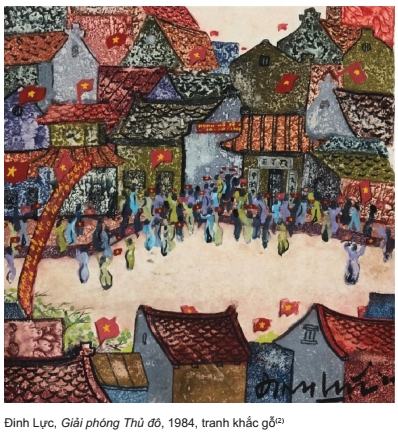 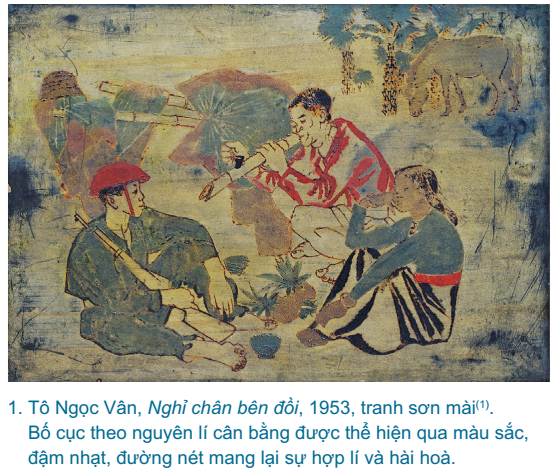 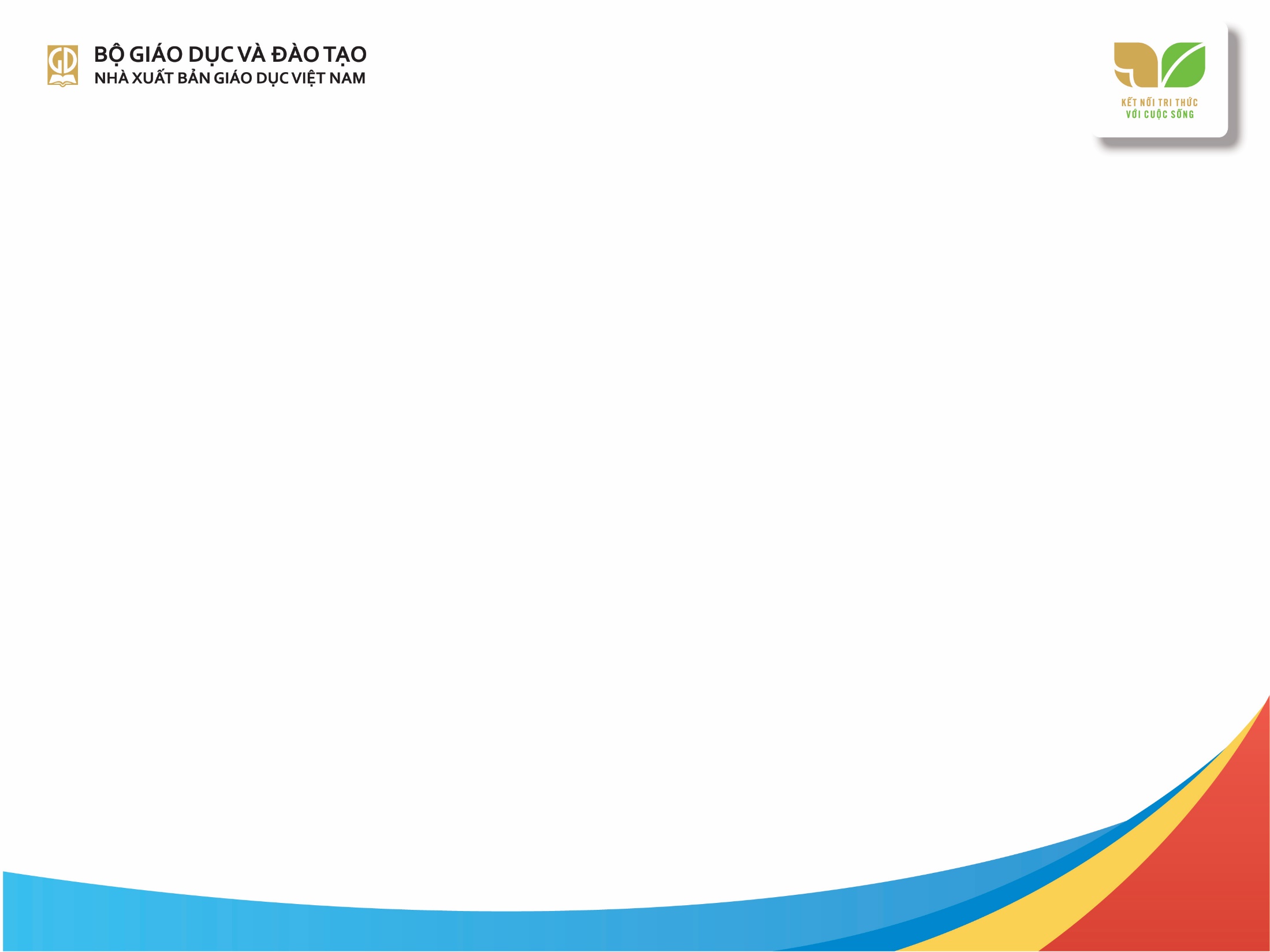 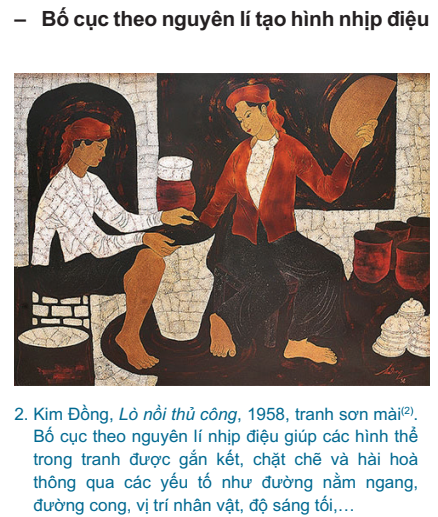 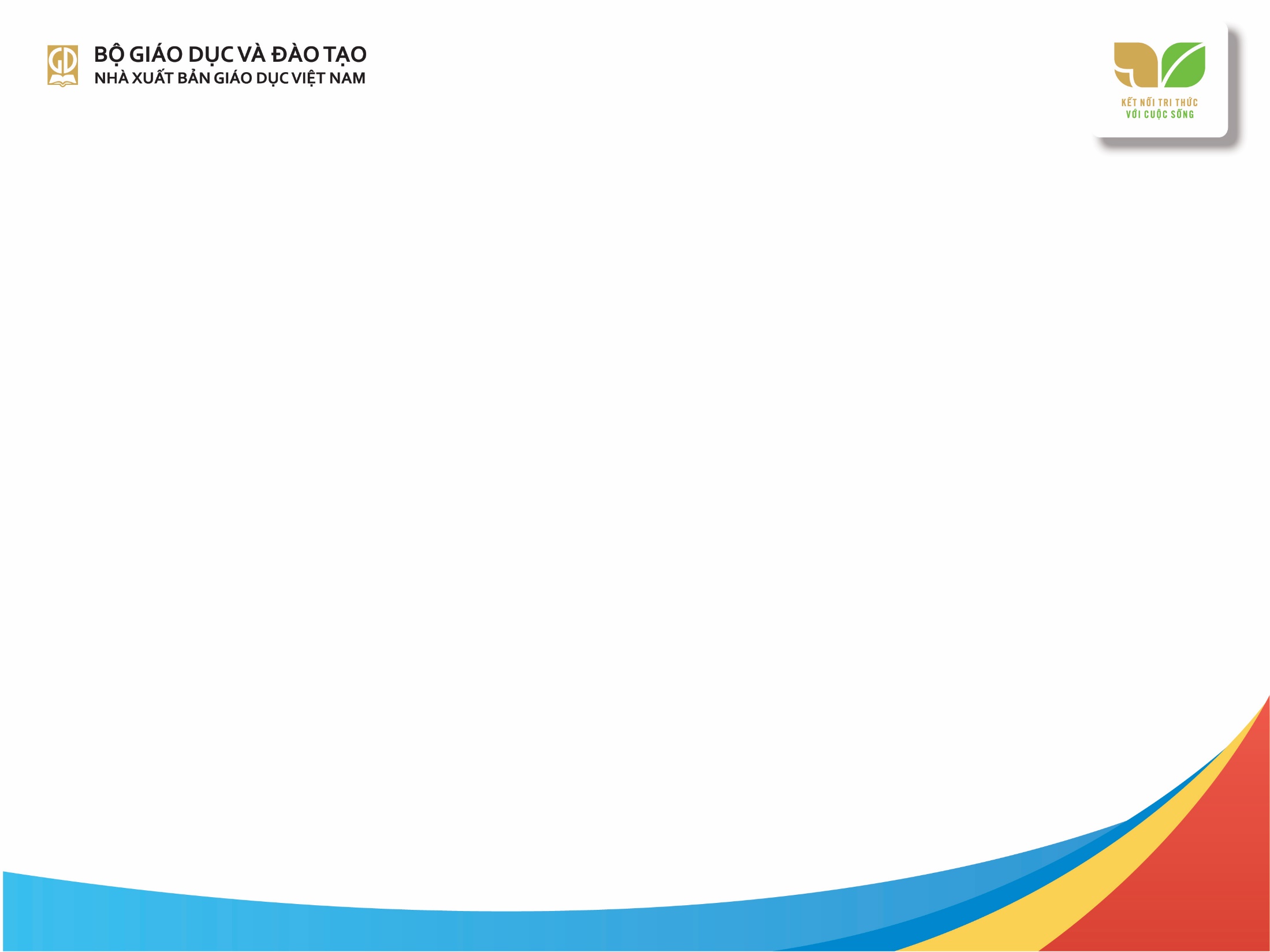 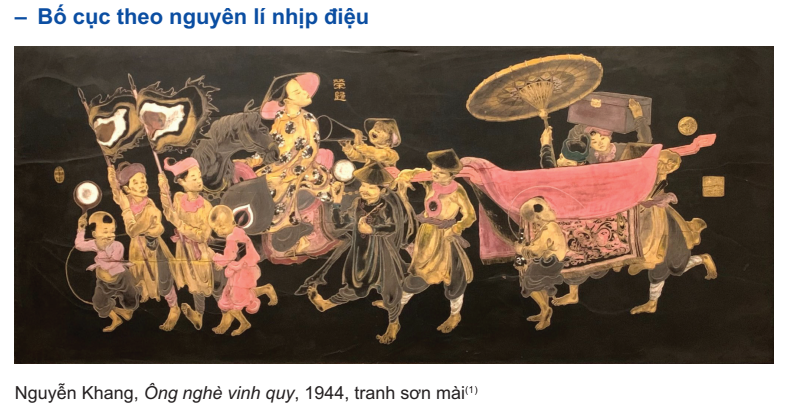 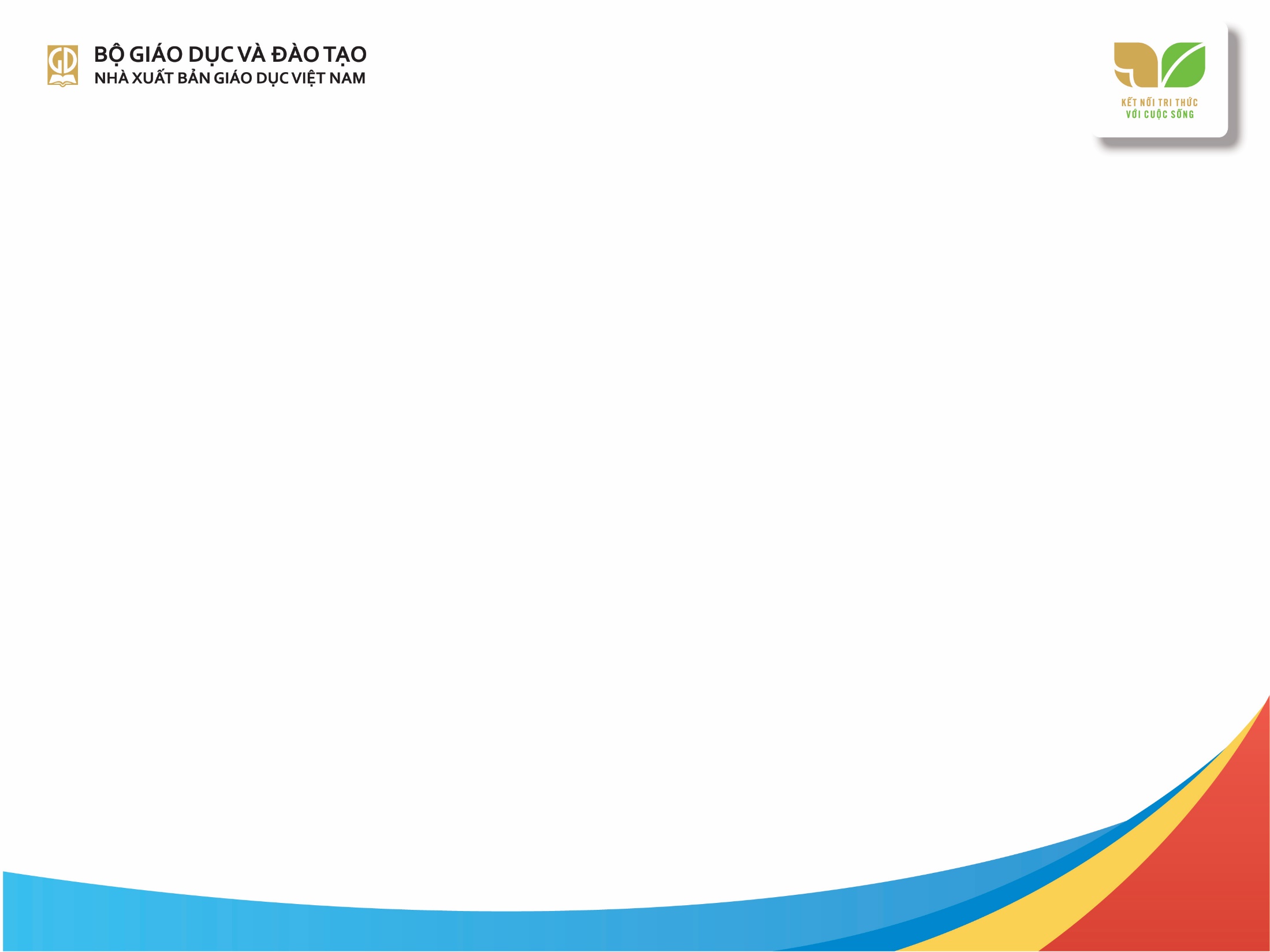 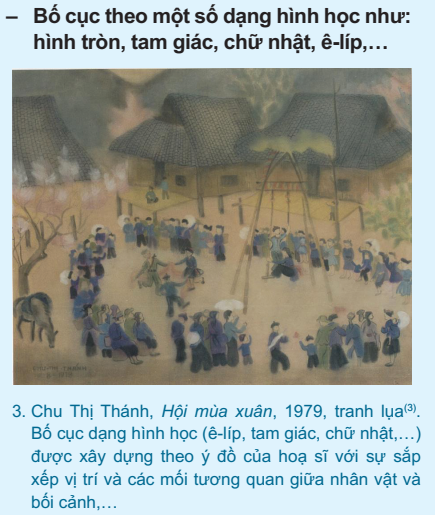 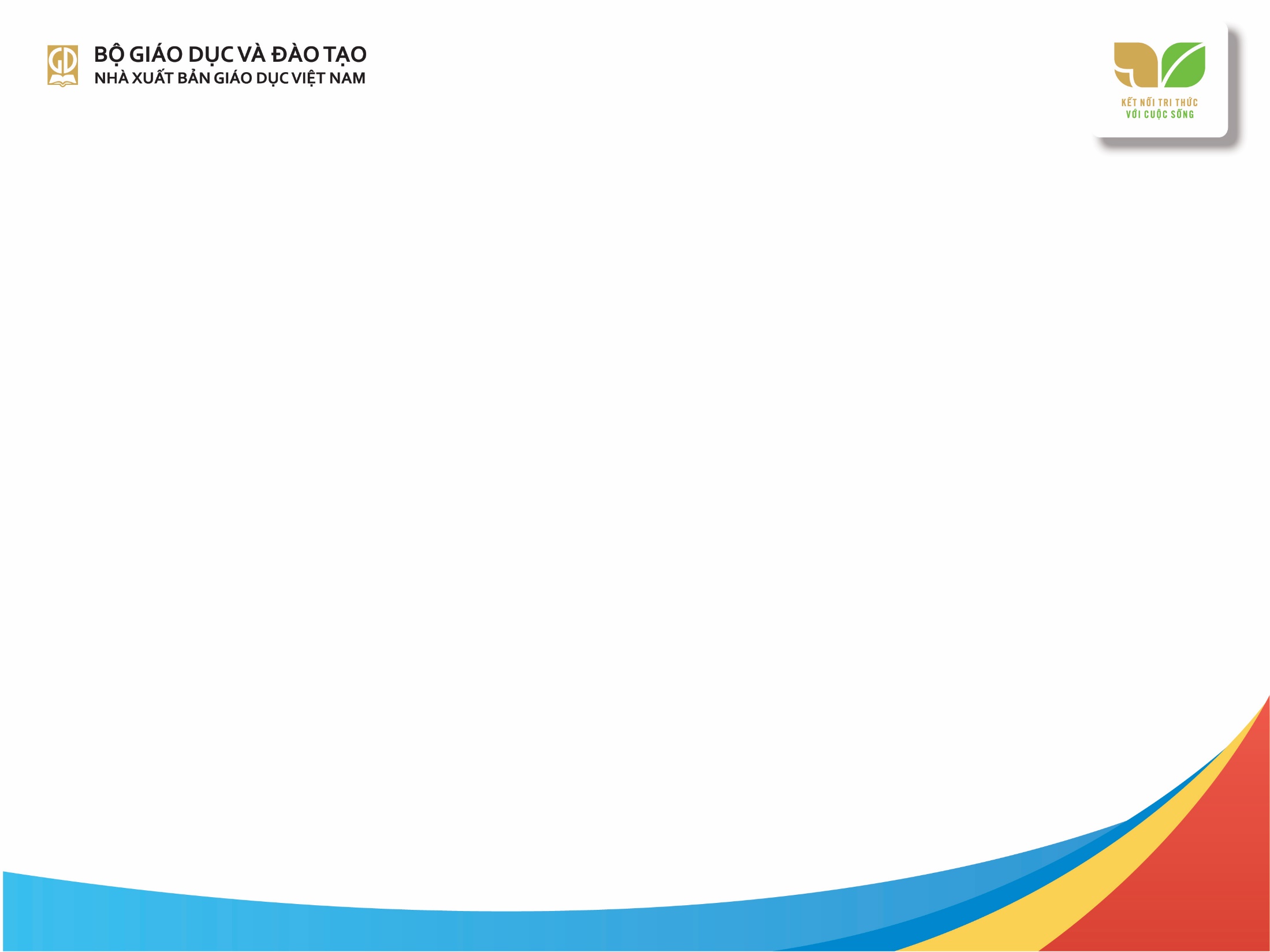 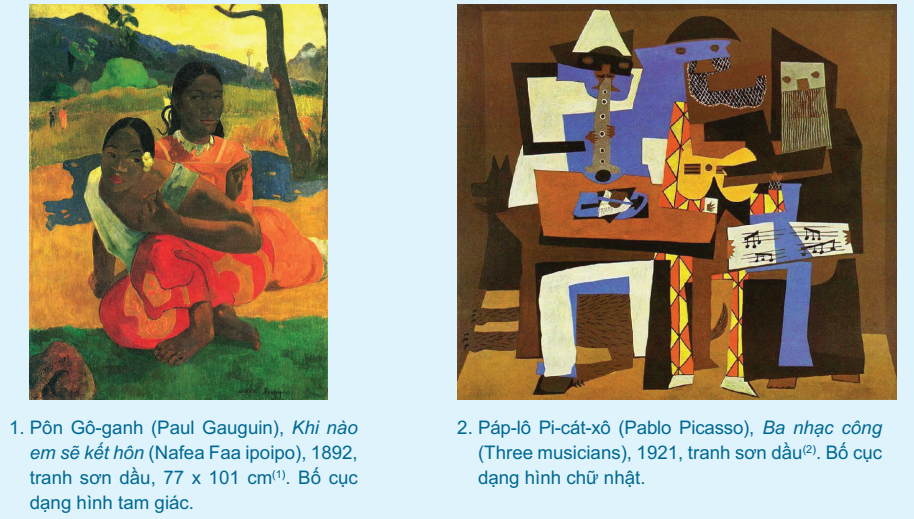 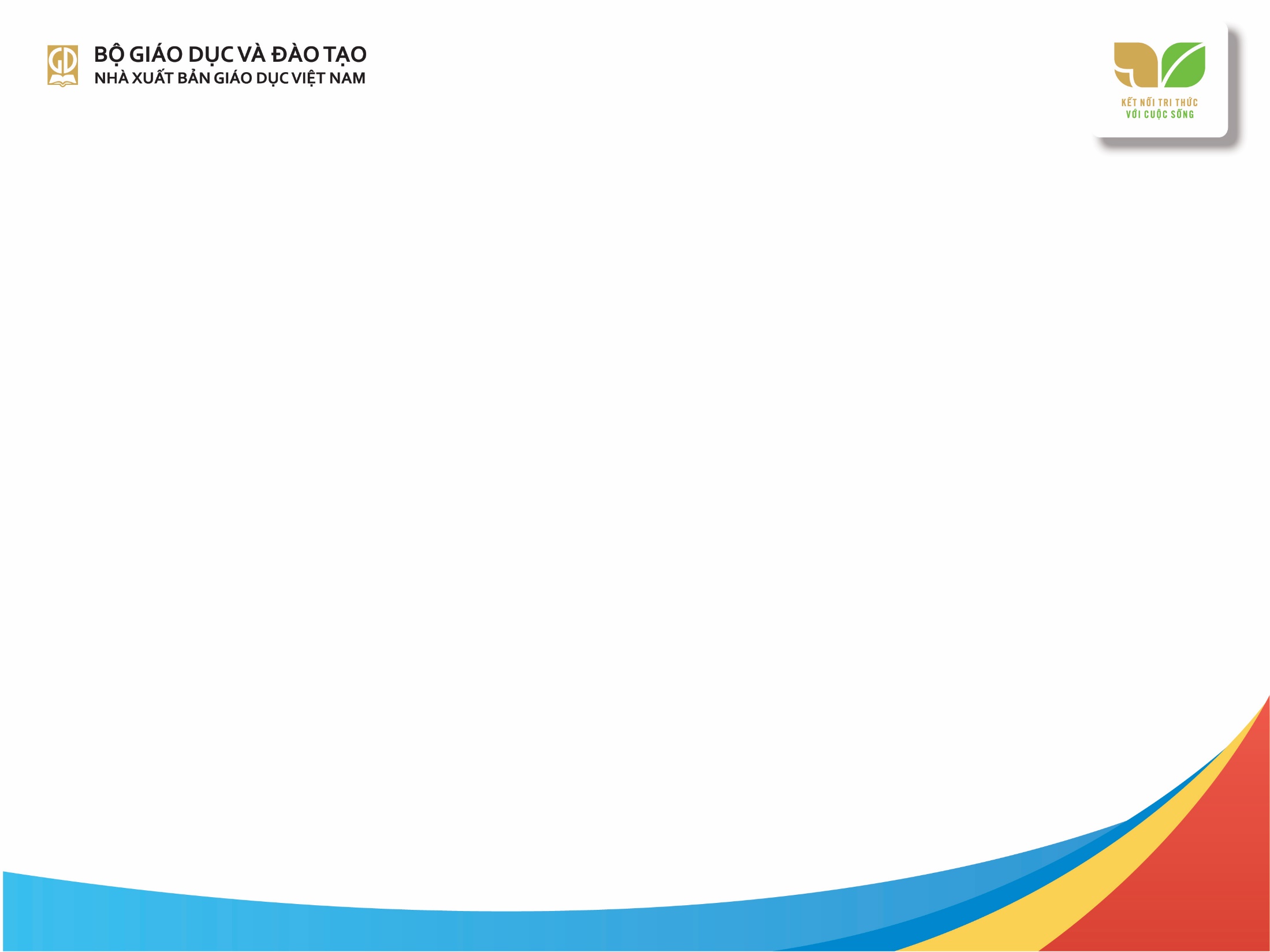 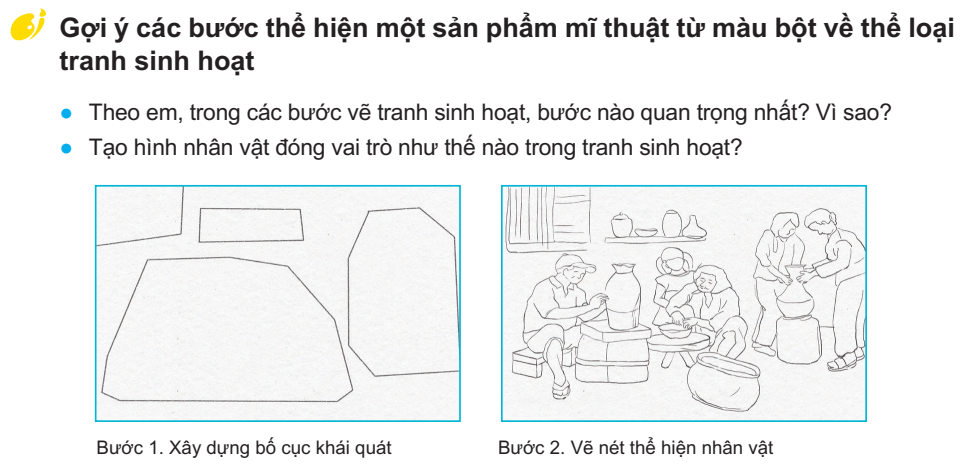 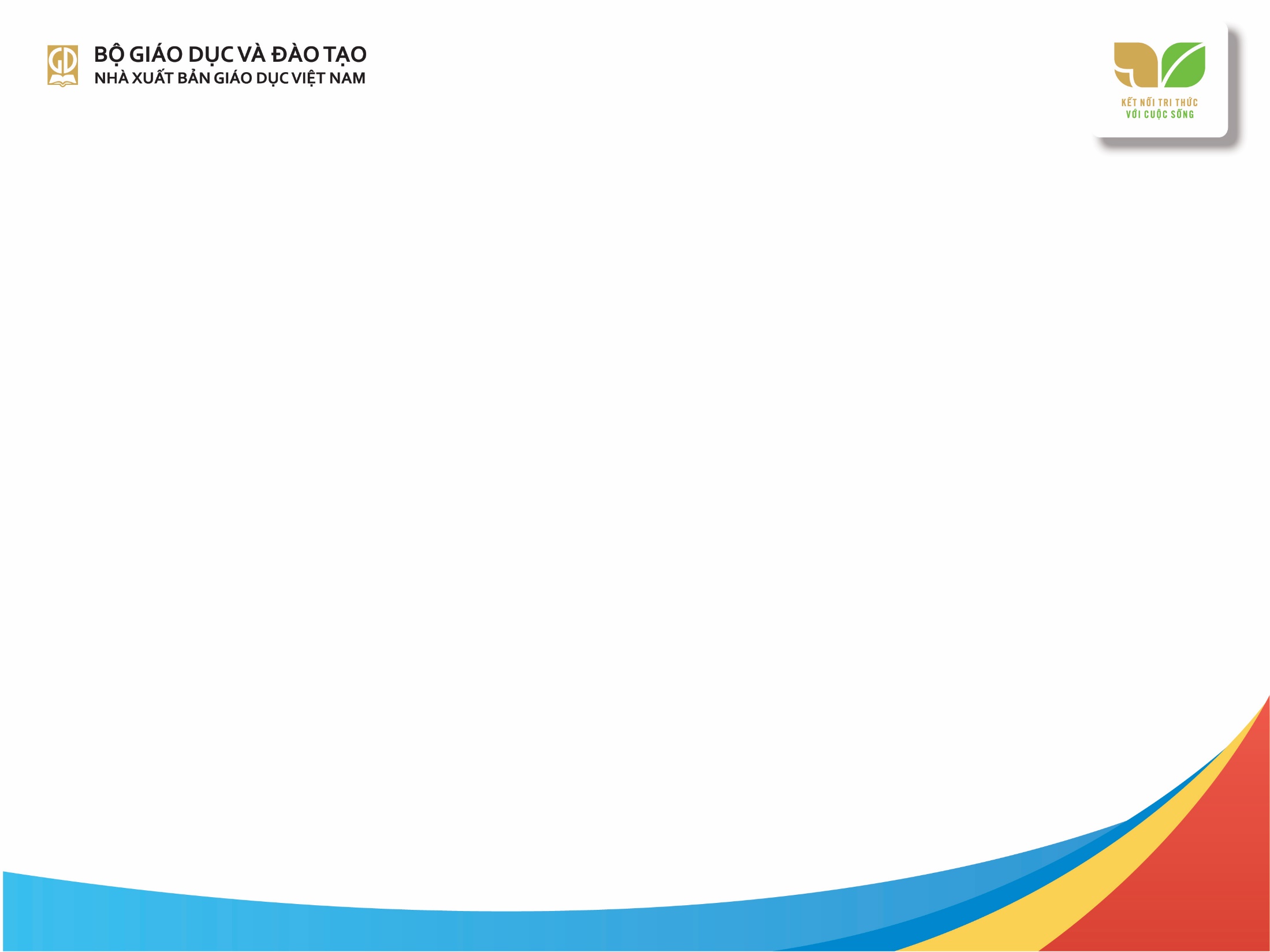 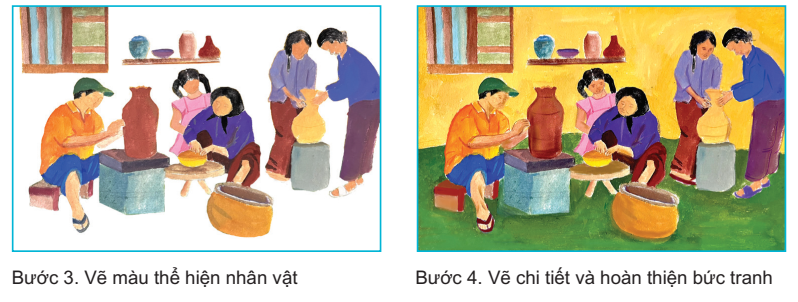 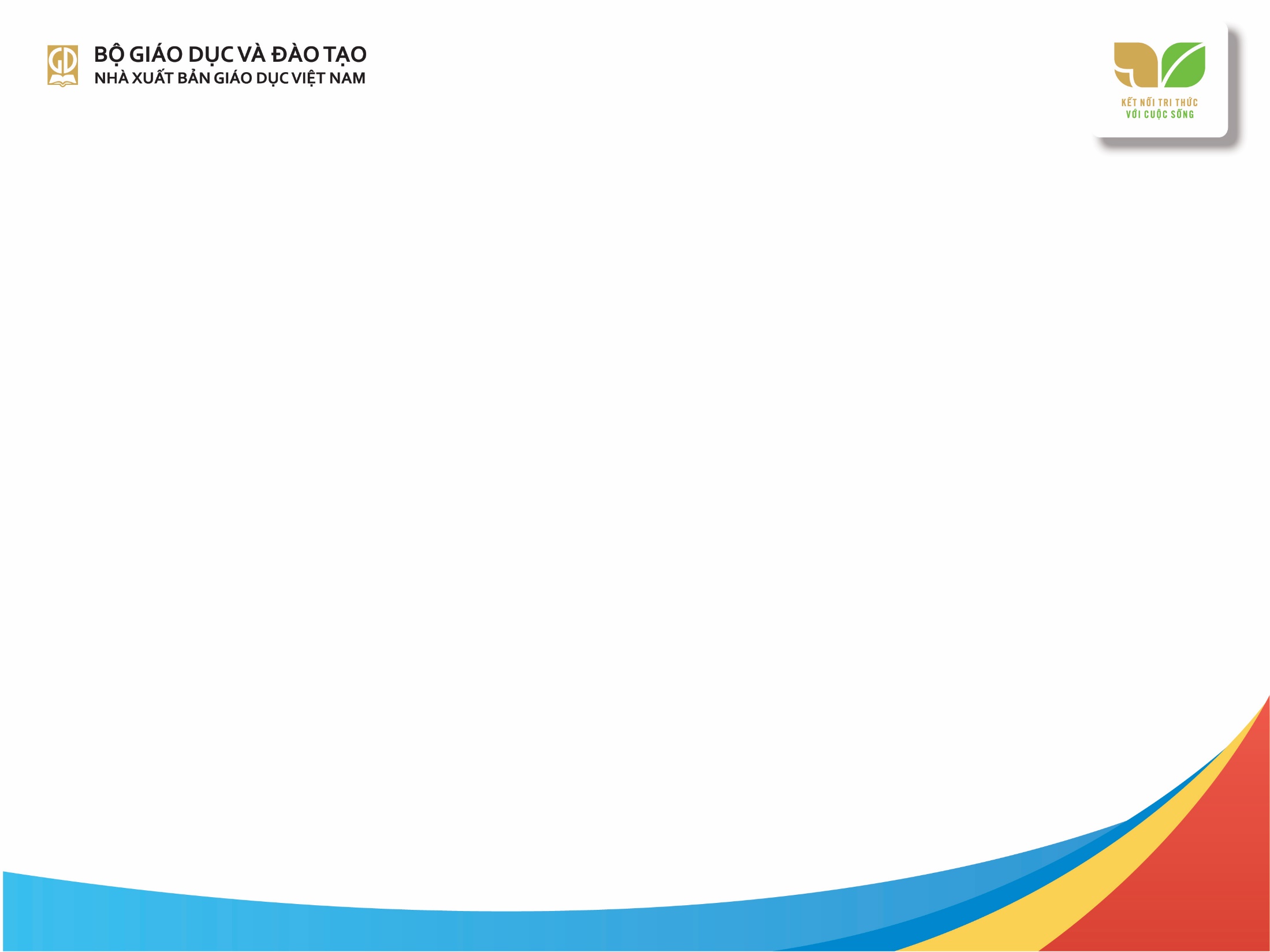 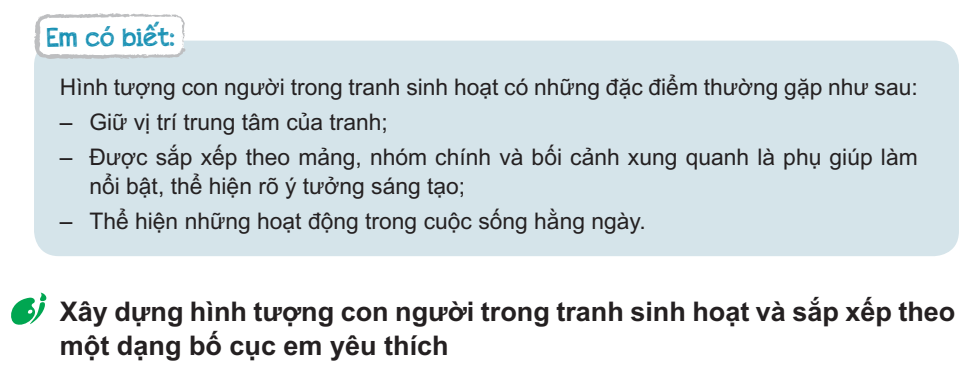 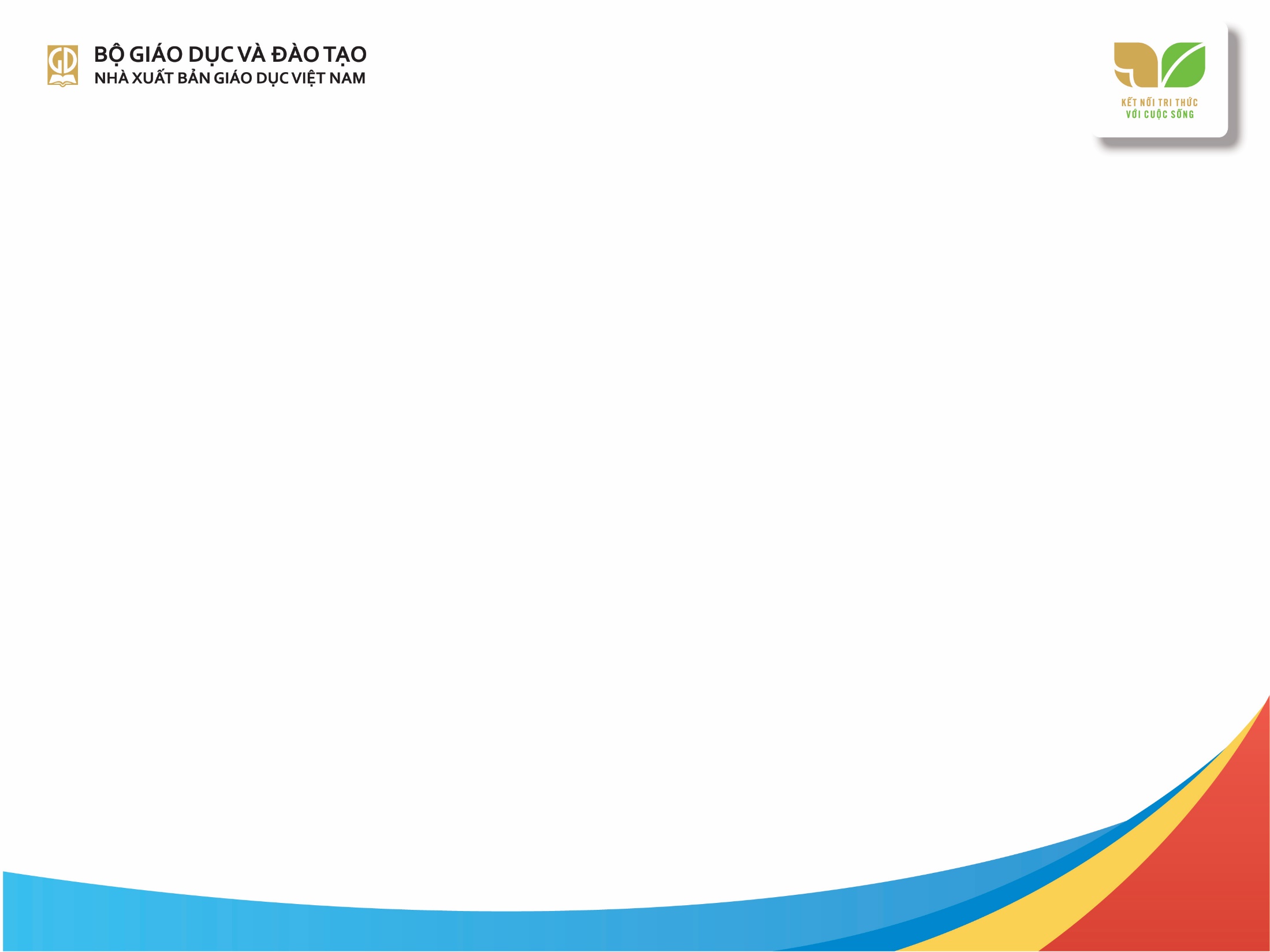 Phần tham khảo
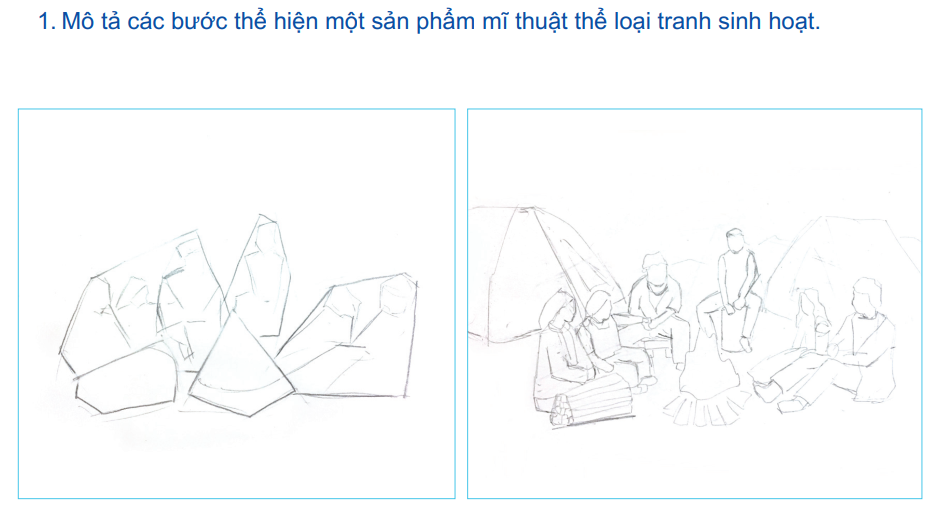 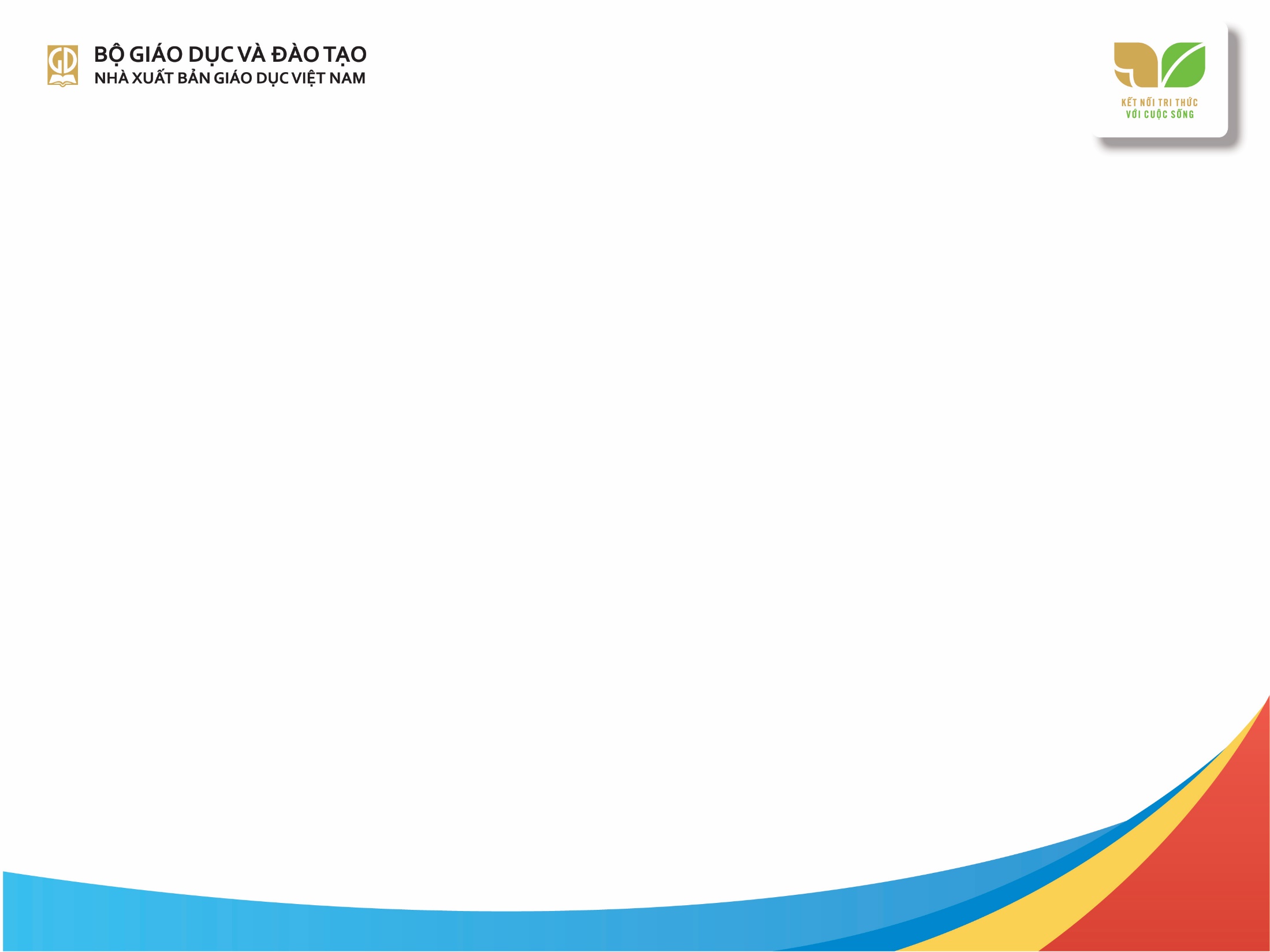 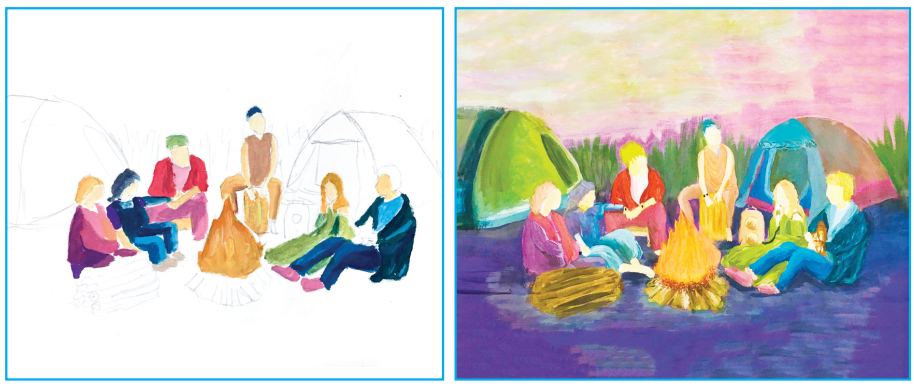 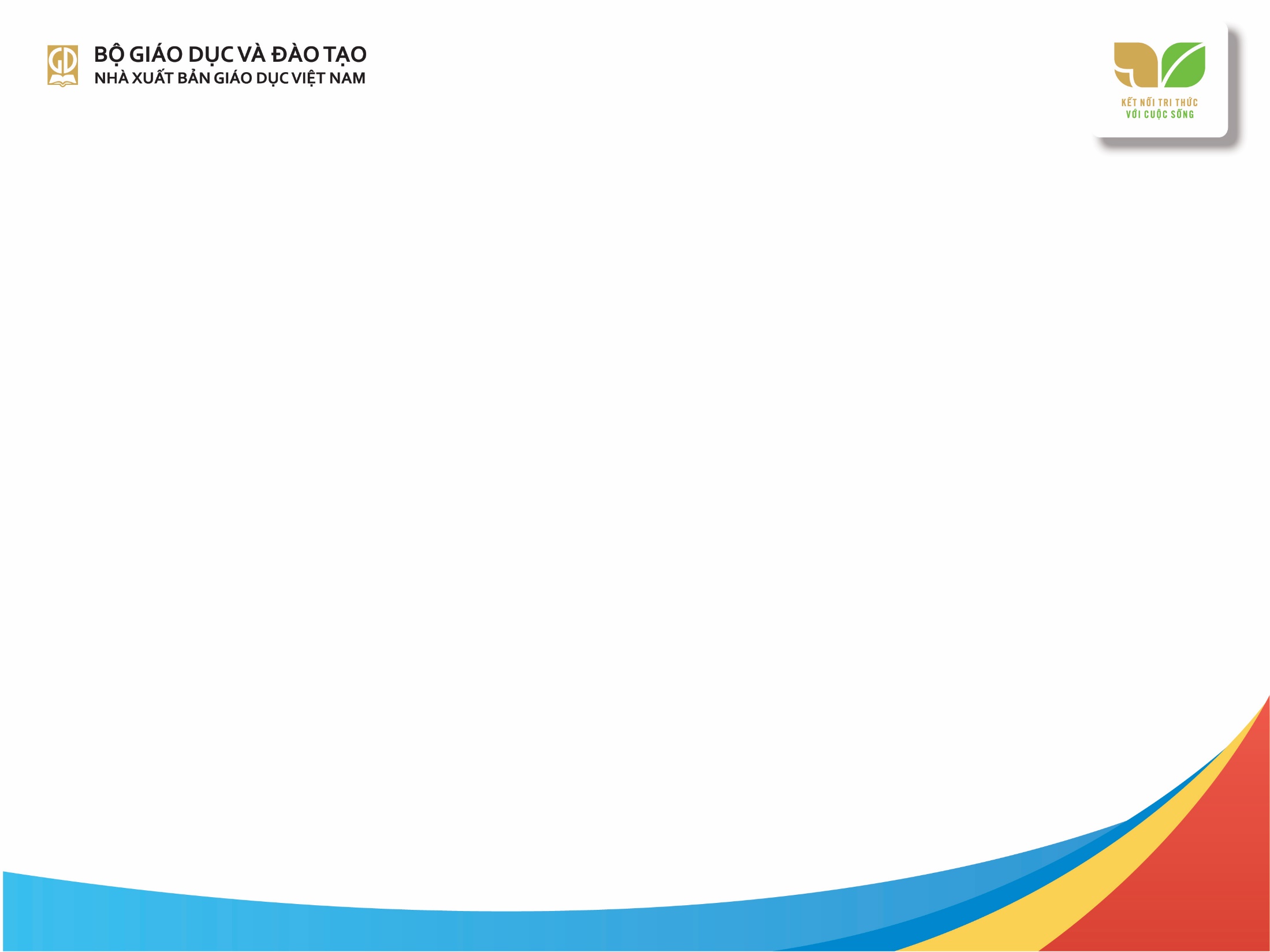 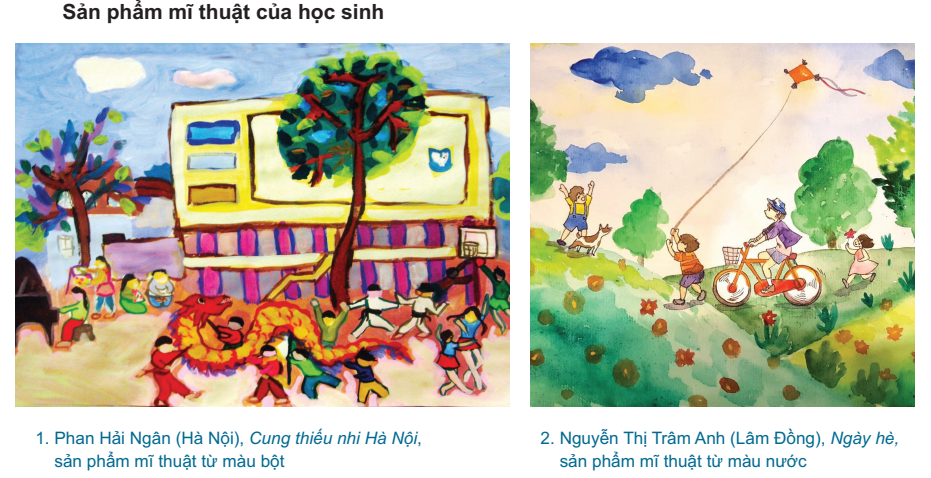 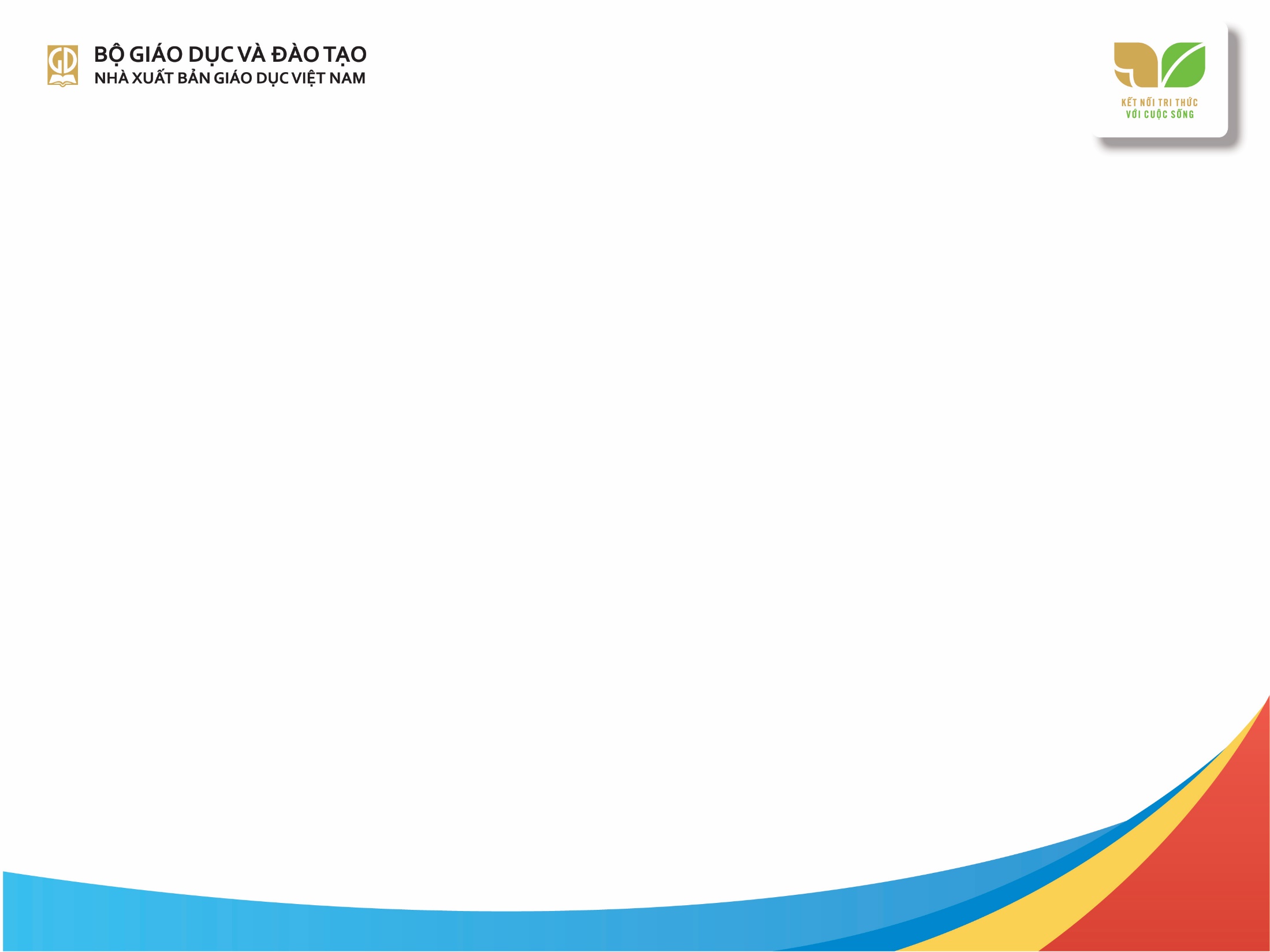 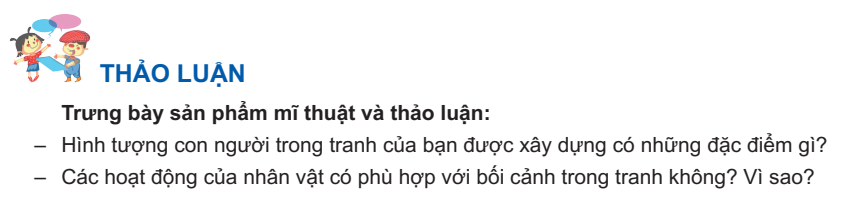 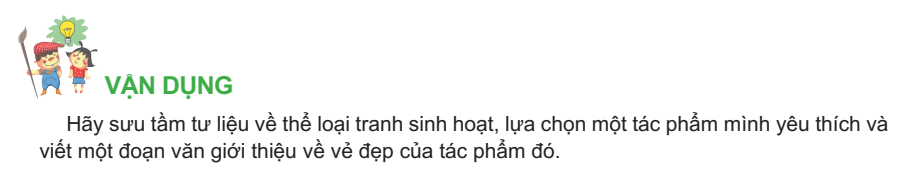